PROPOSAL 
NAME
[YOUR COMPANY
NAME/LOGO]
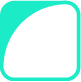 Contact Information:
Name: Rae Bruen
Phone: +1 270-304-6870
Date: [Date of Submission]
Email: email@domain.ltd
Executive Summary:
Introduction:
Problem Statement:
Proposed Solution:
Methodology/Approach:
Briefly summarize the proposal, highlighting the key points, objectives,
and benefits of your offering.
Introduce your company, its background, and expertise. Explain the purpose 
of the proposal and its relevance to the recipient.
Describe the issue, challenge, or opportunity that your proposal aims to address. Support it with data, statistics, or examples.
Present your proposed solution or approach. Detail how your solution directly addresses the problem outlined earlier.
Explain the strategies, techniques, or methodologies you will employ to implement the proposed solution. Provide a clear plan of action.
Page 1
PROPOSAL 
NAME
[YOUR COMPANY
NAME/LOGO]
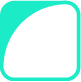 Contact Information:
Name: Rae Bruen
Phone: +1 270-304-6870
Date: [Date of Submission]
Email: email@domain.ltd
Timeline and Milestones:
Budget and Resources:
Benefits and Outcomes:
Risk Analysis and Mitigation:
Evaluation and Measurement:
Outline a detailed timeline with key milestones and deliverables. 
Provide a visual representation if applicable.
Break down the costs associated with the project. Detail the necessary resources and their allocation.
Enumerate the benefits and outcomes of implementing your proposal. Emphasize the value it brings to the recipient.
Identify potential risks or challenges and outline your plan to mitigate or manage them effectively.
Describe how you will measure success and evaluate the effectiveness of the proposed solution. Include performance indicators or metrics.
Page 2
PROPOSAL 
NAME
[YOUR COMPANY
NAME/LOGO]
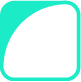 Contact Information:
Name: Rae Bruen
Phone: +1 270-304-6870
Date: [Date of Submission]
Email: email@domain.ltd
Conclusion and Next Steps:
Appendices:
Summarize the proposal, reiterating its benefits and alignment with the recipient's needs. Clearly state the desired next steps or actions.
Include additional supporting documents, charts, graphs, case studies, testimonials, or any other relevant materials that bolster your proposal.
Page 3